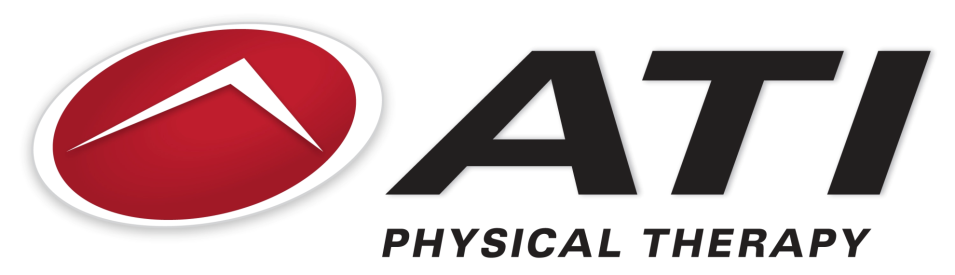 Functional Capacity Evaluations:
Looking Beyond the Cover Letter & FAQs

David Ensign 
Director of Workers’ Compensation
Matthew Zieba
Director of Work Comp Business Development
ATI Physical Therapy
What is an FCE?
Functional Capacity Evaluation
Series of activities, set up to determine the individual’s functional capabilities at that point in time

FCEs are designed to Assess…
 NOT educate, treat, or diagnose
Why is an FCE important?
Objectively determine functional capabilities, tolerances, and validity 
Identifies Physical Demand Level
Provides background/overview of the case
Offers recommendations (1.d)
FAQ
A client has just completed a course of work conditioning. Why does the client need to perform an FCE?
Why the KEY Functional Assessment?
KEY’s Mission: to provide a strong, dependable and “results-based” assessment. 
Standardized & Objective Protocols
Predictable and Defensible
Validity of Participation
DataBack DataBank™
Outcomes
Certified KEY Training Program
[Speaker Notes: Important to note: KEY standardized its assessment by developing of a clear set of procedures for both administering and scoring.  When the set procedures are followed, the administration of FCE should not change, regardless of the individual administering the Assessment

KEY Assessments are based on years of objective research and use of specific protocols and procedures that are concise, consistent, & legally-defensible.]
Standardized & Objective Protocols
Developed with a statistical foundation to determine validity
MMPI
Weights lifted, pushed, pulled, & carried 
Heart rates
Dynamometer readings 
Developed together with engineers and ergonomists
Ensure accurate heights & distances
Ensure motions & movements replicated
The KEY Functional Assessment 
Easily explained & defended
Specific protocol & procedures
FAQ
The client has a claim on his back.  The client also has an unrelated pre-existing knee injury.  Can an FCE assess the back and not the knee?
DataBack DataBank™
KEY is the only FCE company to offer an entire databank of over 100,000 cases 
Provides easy to read comparisons (age, injury, gender)
All assessments are done on same equipment
Using same protocols & formulas
How is Validity determined?
KEY uses heuristics to determine Validity of participation 
HR response (distribution NOT just increase)
Response to activity & pain (6.c)
Distribution of weights achieved
Normative data (3.a) & Diagnosis (2.b)
Grip Dynamometer (6.d)
Resistance Dynamometer
Pain Reports (4.c)  & Pain Behaviors (4.b)
[Speaker Notes: Validity determinations are a significant feature of the KEY Functional Assessment; the ability to identify objectively and accurately whether or not a client is fully participating or consciously manipulating is a definite advantage of using KEY]
Types of Validity
Valid
Invalid 
Conditionally Valid 
Conditionally Invalid 
Indeterminate
[Speaker Notes: Indicates results are consistent with a Valid effort and represent a safe working capability

Valid – Provided full effort; safe capabilities 
Invalid – Consciously represented less than full effort
Conditionally Valid – Perceived full effort; provided submaximal effort
Conditionally Invalid – Exceeded long term safe capabilities 
Indeterminate – Insufficient data]
FAQ
Does an Invalid FCE mean the client can safely return to work?

WHAT IS CONDITIONALLY VALID?
FAQ
How is the PDL on the cover letter determined?
Weight Lifted (1.a)
Occasional Weight
Frequent Weight
[Speaker Notes: Weight progressions are done using specific weight increment guidelines that were found to be successful in being accurate for determinations.  It is important to note that KEY utilizes double blind testing – not only does the client not know the weight but neither does the assessor.  Specific protocols and software convert the kg, lbs, and equipment at the end of assessment. Keeps personal judgment out of the assessment. 

Above Shoulder Level (30” to 63”)
Desk to Chair Level (30” to 18”)
Chair to Floor Level (18” to 0”)
Pushing/Pulling (36”)
Carrying

Occasional – the maximum weight achieved
Frequent - the weight at which the client first selectively identified significant pain reports or demonstrated pain behaviors]
FAQ
The cover letter states the client demonstrated capabilities at the LIGHT PDL. What does LIGHT PDL mean?  HEAVY?
Dictionary of Occupational Titles (1.b,1.c)
SEDENTARY 		Up to 10 lbs. occ., N/A frequent
LIGHT 		Up to 20 lbs. occ., up to 10 lbs. freq.
MEDIUM 		Up to 50 lbs. occ., up to 20 lbs. freq.
HEAVY 		Up to 100 lbs. occ., up to 50 lbs. freq.
VERY HEAVY 		In excess of 100 lbs. occ., 50-100 lbs. freq.

Extras:
LIGHT/MEDIUM	Up to 35lbs. occ., Up to15 lbs. freq.
MEDIUM/HEAVY	Up to 75lbs. occ., Up to 35 lbs. freq.
FAQ
The client met the MEDIUM PDL yet the job is HEAVY.  Is the client unable to return to work?

The client met the HEAVY PDL and the job is also HEAVY.  Is the client able return to work?
FAQ
How is Sitting Tolerance determined? (2.a, 6.a)
Based on longest continuous duration of sitting
FAQ
How is Standing Tolerance determined? (2.a, 6.b)
Based on longest continuous duration of standing
FAQ
How is Walking Tolerance determined? (2.a)
Frequency & distance 

KEY formula determines the specific hours/day recommendation for walking
[Speaker Notes: Frequency and distance - based on reports and behaviors during instructed and uninstructed gait activities
Frequent/Occasional
Distance – Long, Moderate, Short

KEY Protocol formula determines the specific hours/day recommendation for walking
Occasional, Moderate Distances = 3-4 hours/day]
FAQ
How is Workday Tolerance determined? (2.a)
KEY Protocol developed a 5 step process 

Sitting, Standing, and Walking tolerances 

Consistent Reports  & Behaviors
[Speaker Notes: Hand Tolerance
Grip & pinch dynamometer
Time durations 
Parts completed
Task comparison, reports/behaviors, and employment]
FAQ
How are Postural & Activity Tolerances determined? (2.d, 5.a)
Based on selective reports/behaviors demonstrated during instructed and uninstructed activities
Continuously 
Frequently
Occasionally 
Minimally Occasional 
Not At All
[Speaker Notes: Continuously = no pain report or behaviors demonstrated
Frequently = demonstrated pain report or behaviors 
Occasionally = activity completed yet had selective pain reports or behaviors
Minimally Occasional = activity performed with great difficulty and had significant selective pain reports/behaviors
Not At All = activity not demonstrated]
Other FAQs
How are activities terminated during an FCE?

How does medication effect the outcome of an FCE?

Why is grip used for a lower extremity injuries?
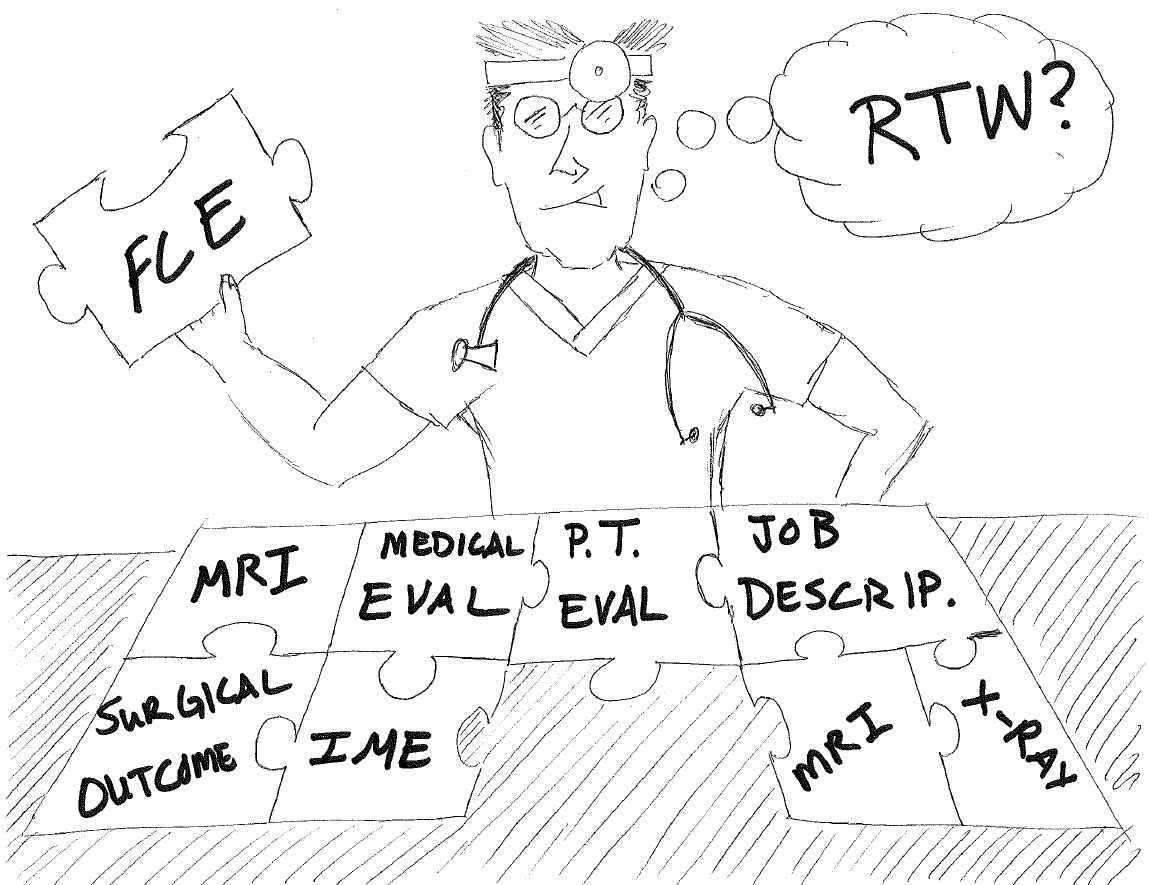